Unidad 3
Mujer con Cristo

Lección 3
Mujer Preparada
Instituto de Líderes Cristianos
El Ministerio de la Mujer
Gabriela Tijerina-Pike, Ph.D.
Mujer Creada
 Mujer Caída
 Mujer Extraña
 Mujer Salva
 Mujer Sabia
Instituto de Líderes Cristianos
El Ministerio de la Mujer
Gabriela Tijerina-Pike, Ph.D.
Amor del Padre
Gracia de Jesucristo
Comunión con 
el Espíritu Santo
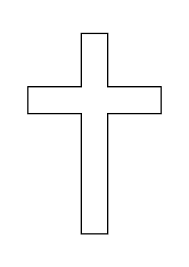 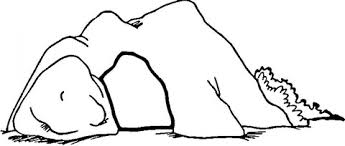 Instituto de Líderes Cristianos
El Ministerio de la Mujer
Gabriela Tijerina-Pike, Ph.D.
Consecuencias 
Justificación / Reconciliación / Salvación
DIOS
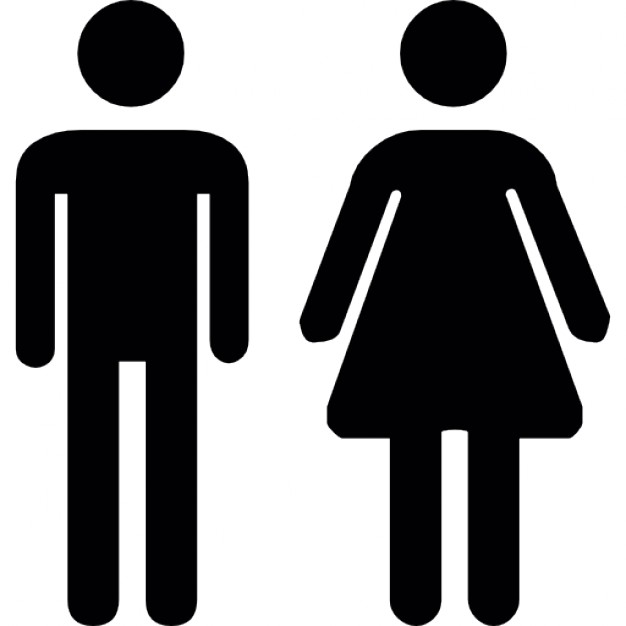 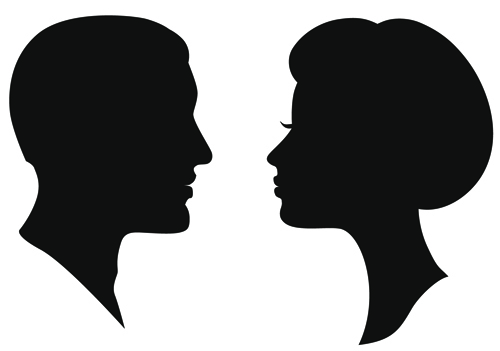 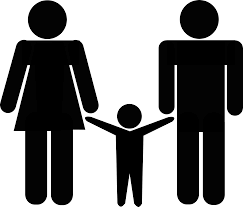 CONOCIMIENTO
Instituto de Líderes Cristianos
El Ministerio de la Mujer
Gabriela Tijerina-Pike, Ph.D.
Célula, cromosoma, gen y ADN
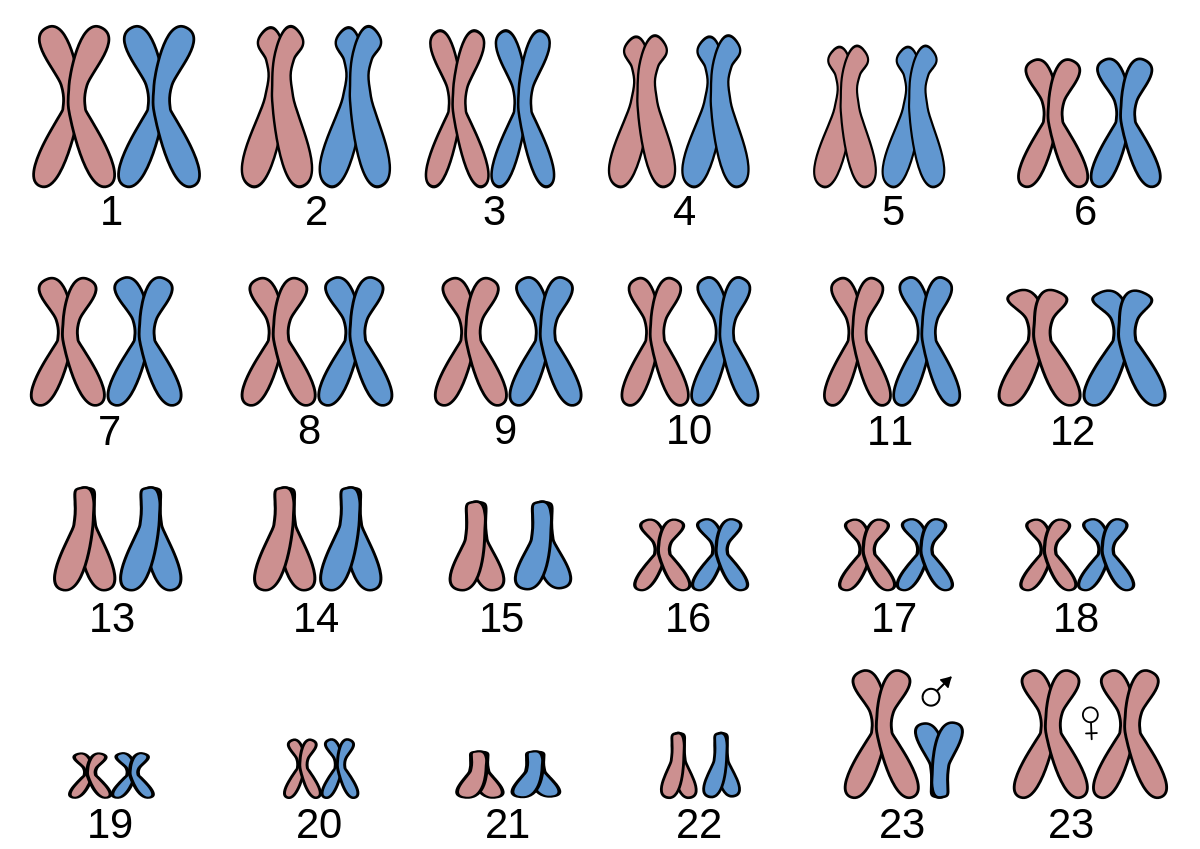 C-C-G-A
Instituto de Líderes Cristianos
El Ministerio de la Mujer
Gabriela Tijerina-Pike, Ph.D.
C-C-G-A
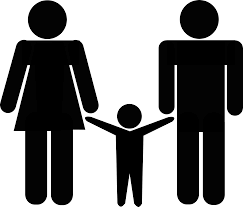 Mujer 
salva y sabia
Conocimiento: Que es lo que 
el pecado y la salvación 
pueden cambiar o afectar.
Instituto de Líderes Cristianos
El Ministerio de la Mujer
Gabriela Tijerina-Pike, Ph.D.
Mujer Creada
 Mujer Caída
 Mujer Extraña
 Mujer Salva
 Mujer Sabia
 Mujer Preparada
Instituto de Líderes Cristianos
El Ministerio de la Mujer
Gabriela Tijerina-Pike, Ph.D.
Conoce la definición 
y la descripción de la Mujer
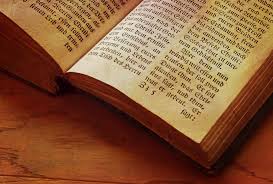 Instituto de Líderes Cristianos
El Ministerio de la Mujer
Gabriela Tijerina-Pike, Ph.D.
Amor del Padre
Gracia de Jesucristo
Comunión con 
el Espíritu Santo
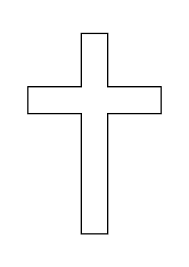 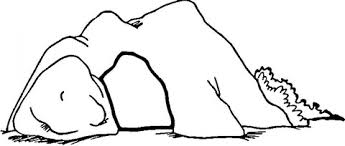 Instituto de Líderes Cristianos
El Ministerio de la Mujer
Gabriela Tijerina-Pike, Ph.D.
Amor del Padre
Gracia de Jesucristo
Comunión con 
el Espíritu Santo
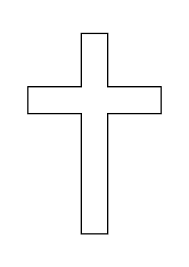 Mi Vida
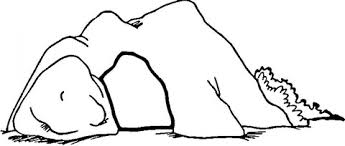 Instituto de Líderes Cristianos
El Ministerio de la Mujer
Gabriela Tijerina-Pike, Ph.D.
Mi Vida, yo mujer
Extraña
Salva
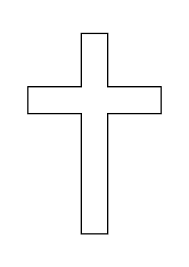 Creada
Sabia
Instituto de Líderes Cristianos
El Ministerio de la Mujer
Gabriela Tijerina-Pike, Ph.D.
Mi Vida, yo Gabriela
Extraña
Miedosa
Egoísta
Mentirosa
Salva
29 Junio, 1984
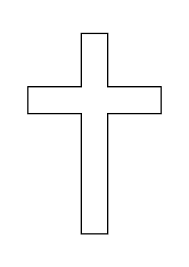 Creada
25 Marzo, 1969
Sabia
29 años de servicio…
Instituto de Líderes Cristianos
El Ministerio de la Mujer
Gabriela Tijerina-Pike, Ph.D.
Salvación Sabiduría Preparación

Con Cristo estoy juntamente crucificado, y ya no vivo yo, mas vive Cristo en mí; y lo que ahora vivo en la carne, lo vivo en la fe del Hijo de Dios, el cual me amó y se entregó a sí mismo por mí.
Gálatas 2:20
Instituto de Líderes Cristianos
El Ministerio de la Mujer
Gabriela Tijerina-Pike, Ph.D.
Amor del Padre
Gracia de Jesucristo
Comunión con 
el Espíritu Santo
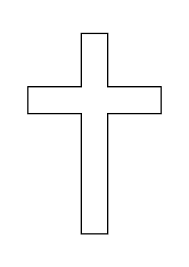 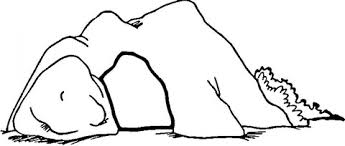 Instituto de Líderes Cristianos
El Ministerio de la Mujer
Gabriela Tijerina-Pike, Ph.D.
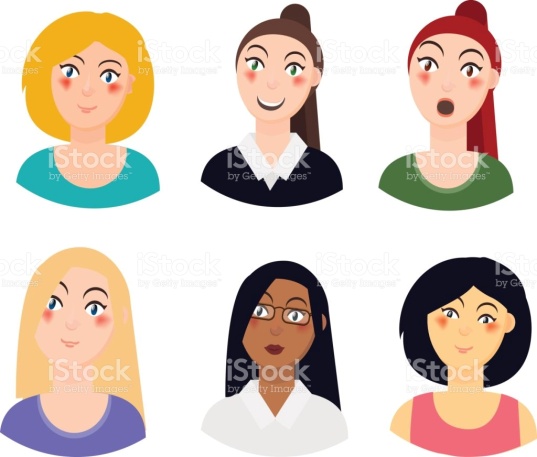 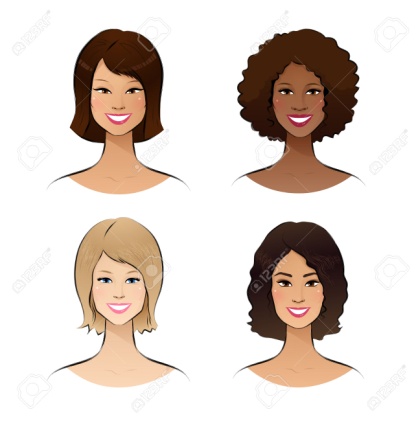 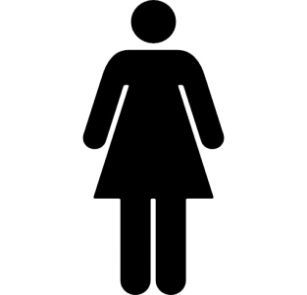 Ministerio a la Mujer
(EXCLUSIVAMENTE)
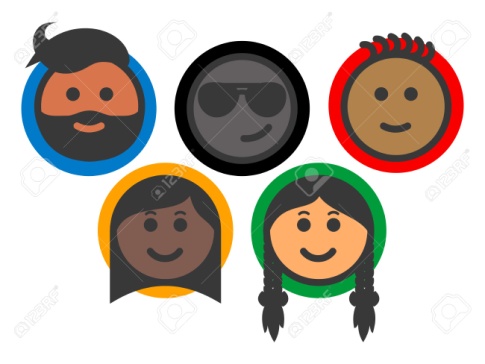 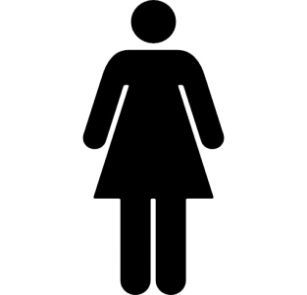 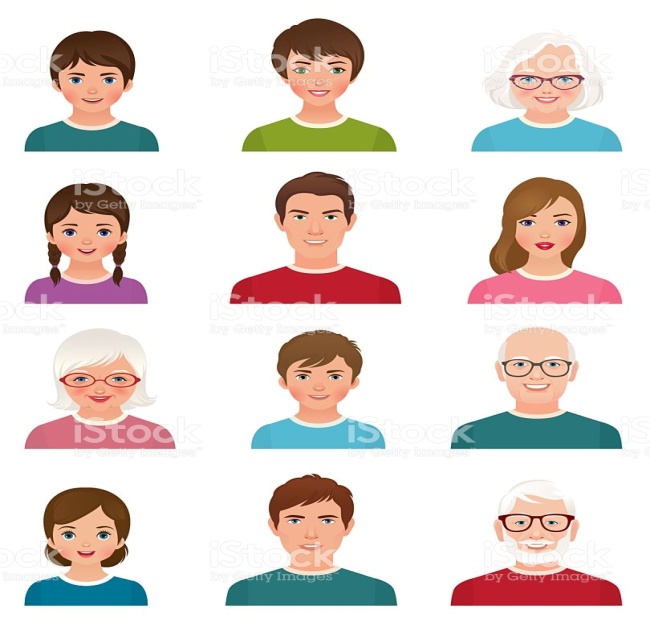 Número
Ministerio de la Mujer
Entendimiento
Instituto de Líderes Cristianos
El Ministerio de la Mujer
Gabriela Tijerina-Pike, Ph.D.
Unidad 3, Lección 3. TAREA #3
Hacer mi propia Línea del Tiempo
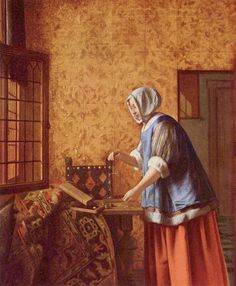 Hacer el diagrama de mi vida. Incluyendo fechas, definiciones y descripciones de mi vida como mujer creada, caída, extraña, salva, sabia y preparada.